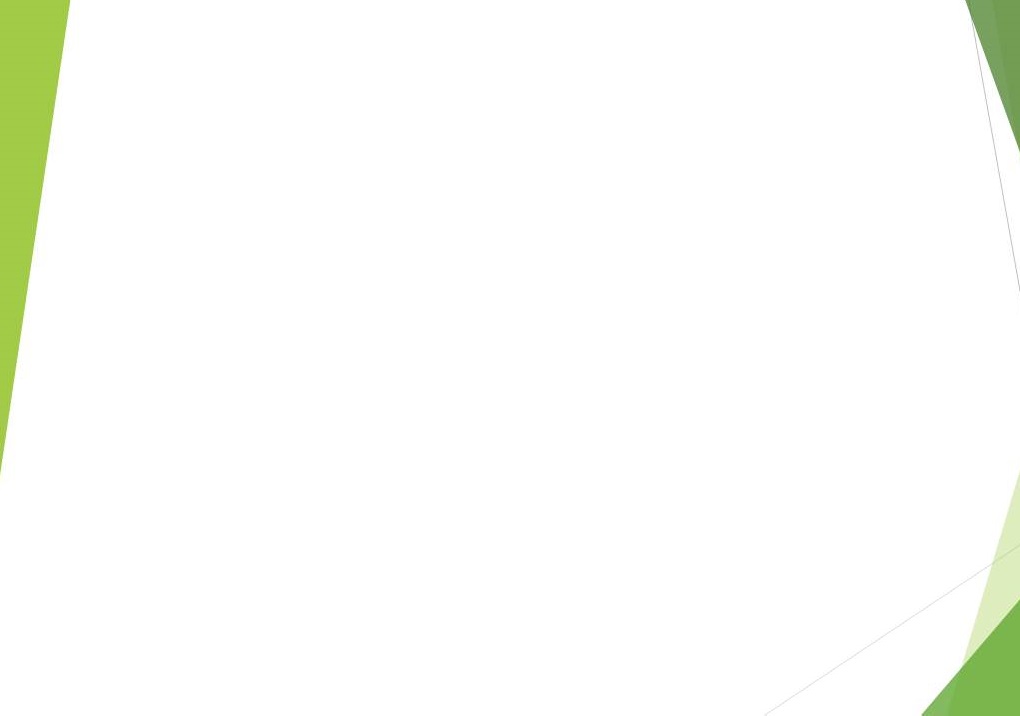 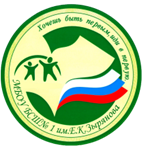 Муниципальное бюджетное общеобразовательное учреждение «Березовская средняя школа №1 имени Е.К. Зырянова»
«Практики формирования и оценки 
функциональной грамотности учащихся»
8 ноября 2021 года
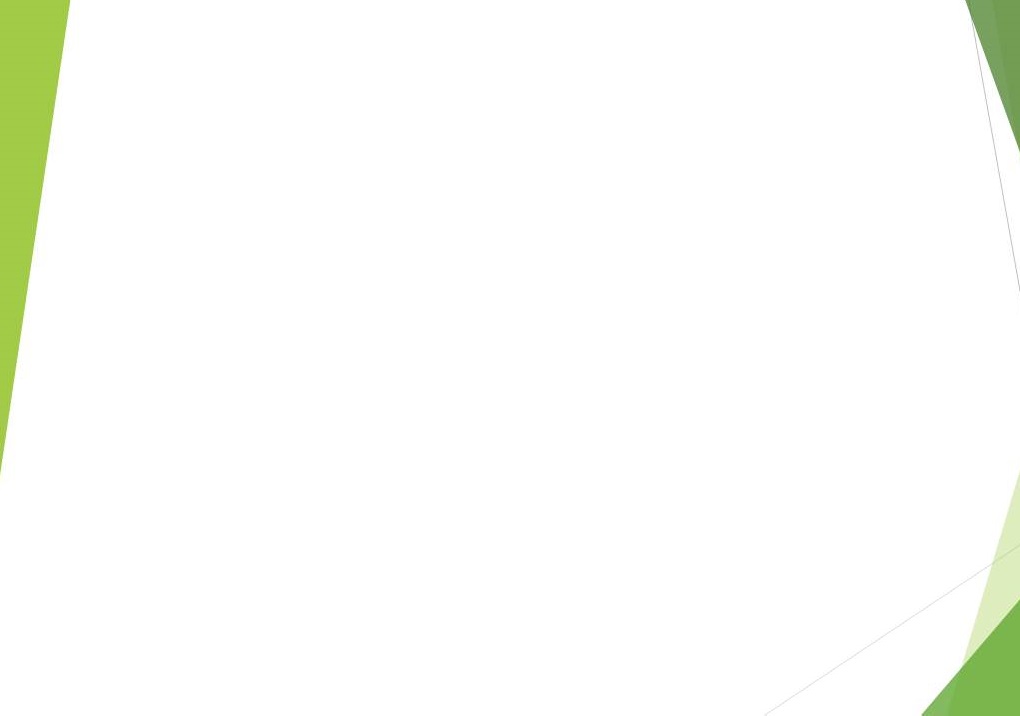 Цели:
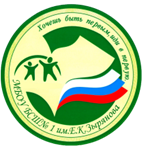 1.Рассмотреть понятия «функциональная  грамотность», «сплошной, несплошной тексты», «таксономия Блума», а также их роль в заданиях формата PISA. 
2. Сформировать навыки составления заданий на развитие функциональной грамотности на уроках в соответствии с требованиями PISA.
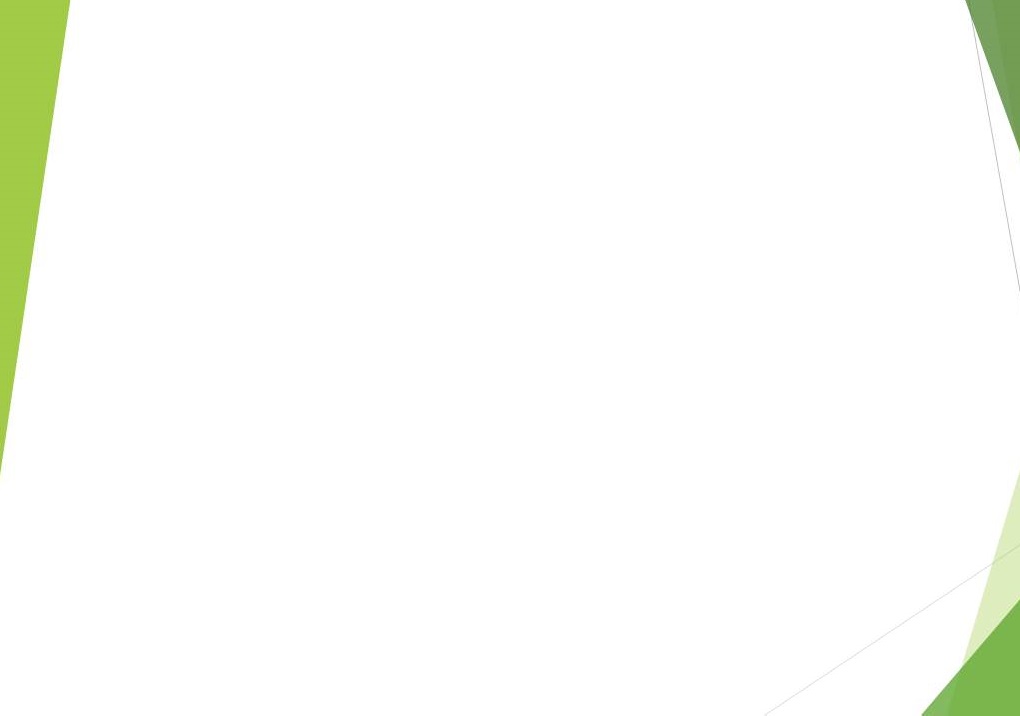 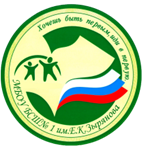 Задание:
Посовещайтесь в группе 
и составьте:
1) кластер на тему «Функциональная грамотность»          
2) ответьте на вопрос: «Как ее можно измерить?»
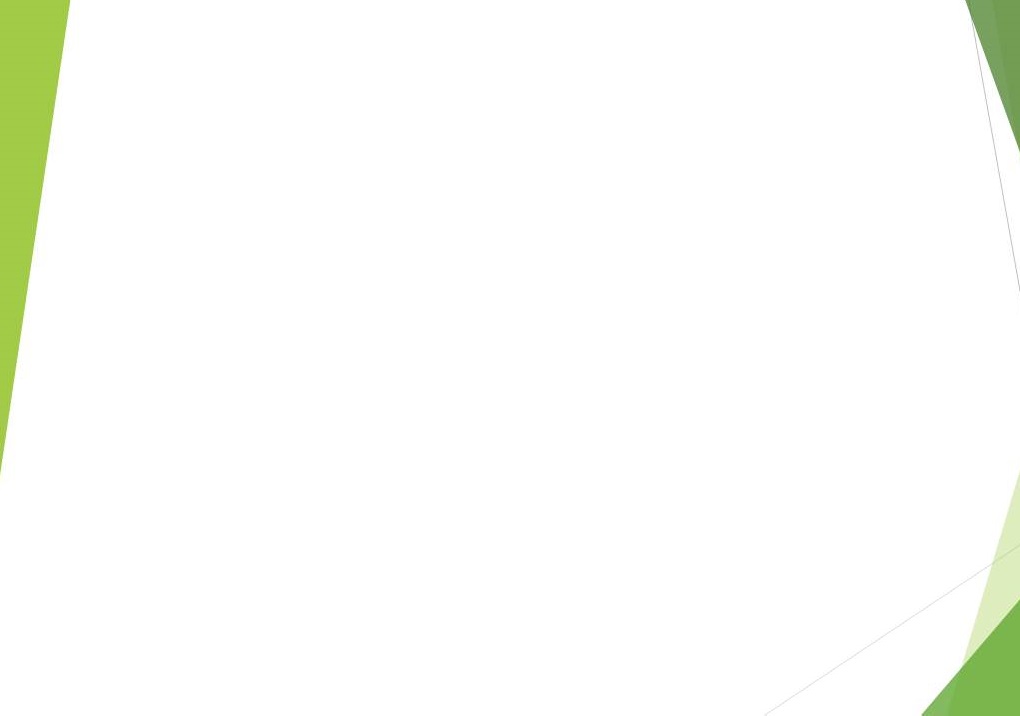 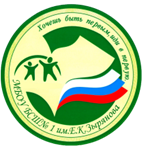 Читательская грамотность
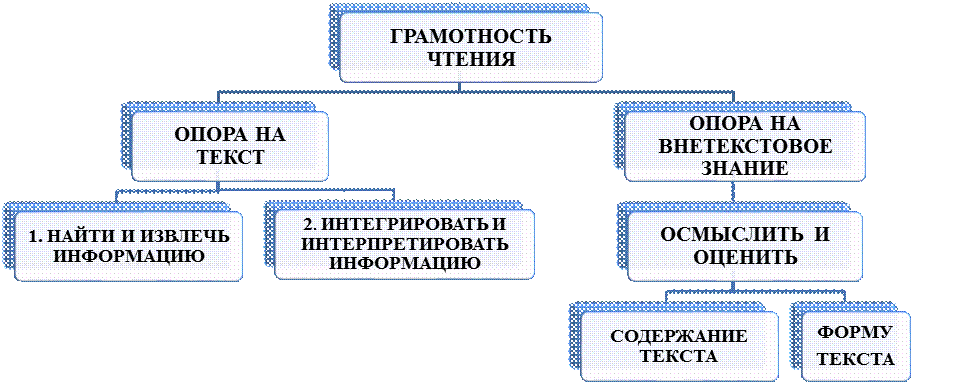 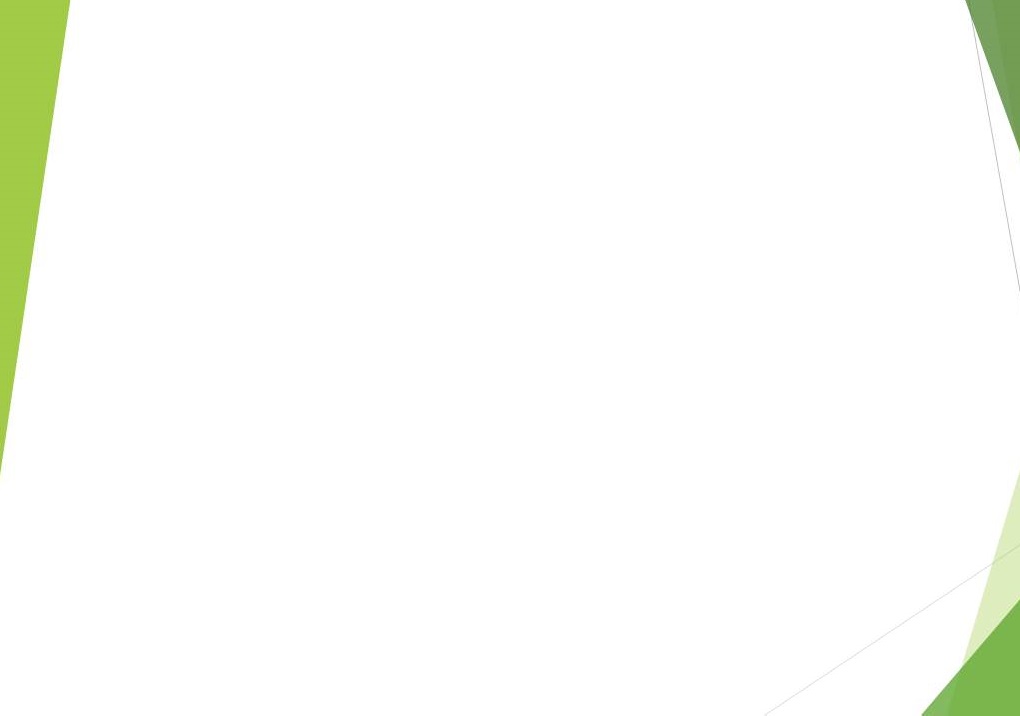 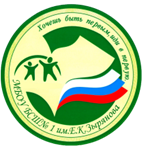 PISA оценивает читательскую грамотность на переходе из основной школы в среднюю, в профессиональную или в самостоятельную жизнь, то есть на этапе перехода от использования чтения как средства обучения к использованию чтения как средства для реальной жизни.
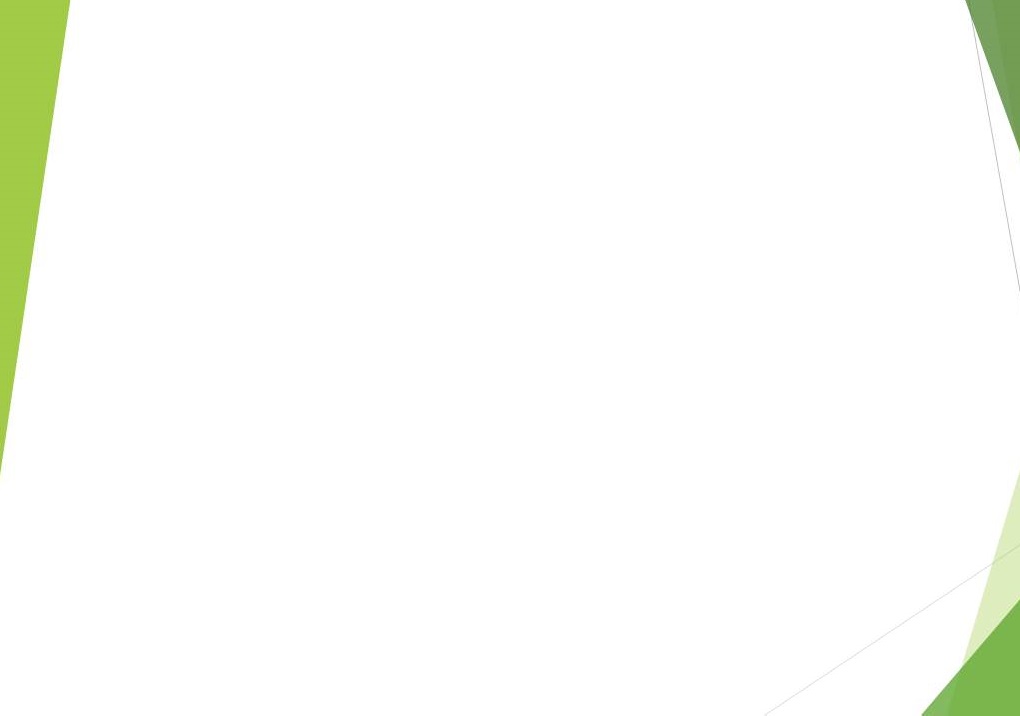 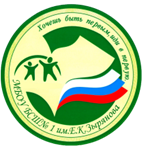 Задание:
Обсудите в группах и скажите, что, по-вашему,  
является «текстом»?
Какие тексты используются 
в международном исследовании PISA?
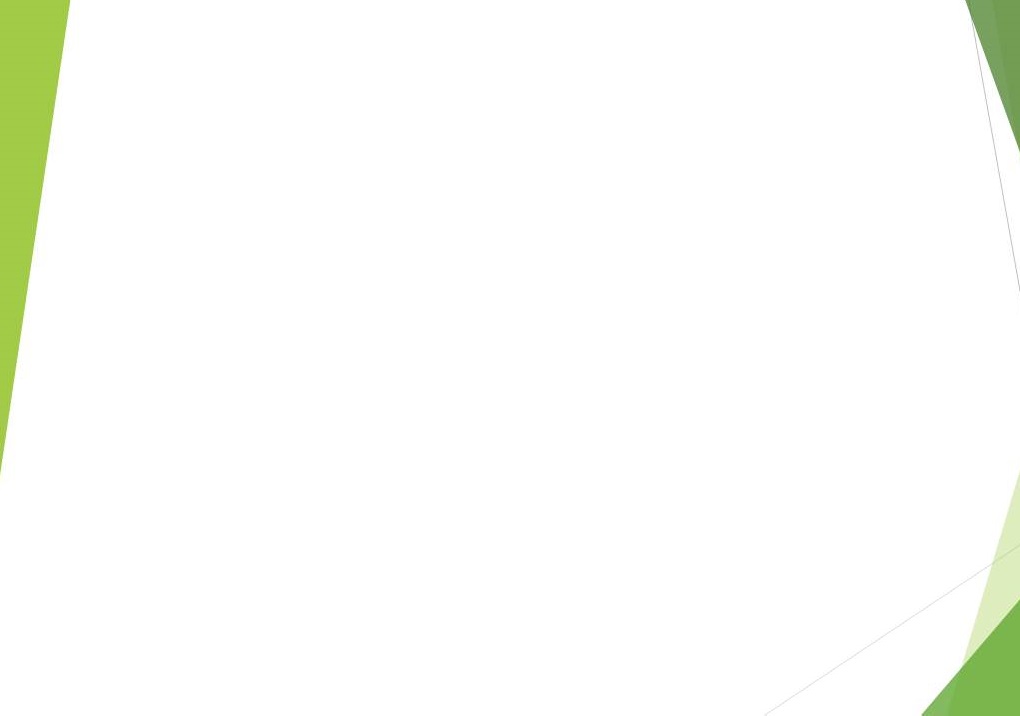 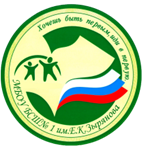 ТЕКСТ
Текст (от латинского textus - «ткань», «сплетение», «соединение», «структура», «связь») - это речевое произведение, состоящее из ряда предложений, расположенных в определённой последовательности и объединённых в целое единством темы, основной мысли и с помощью различных языковых средств.
Основные признаки текста:
1)  завершённость;
2)  связность;
3)  стилевое единство;
4)  цельность.
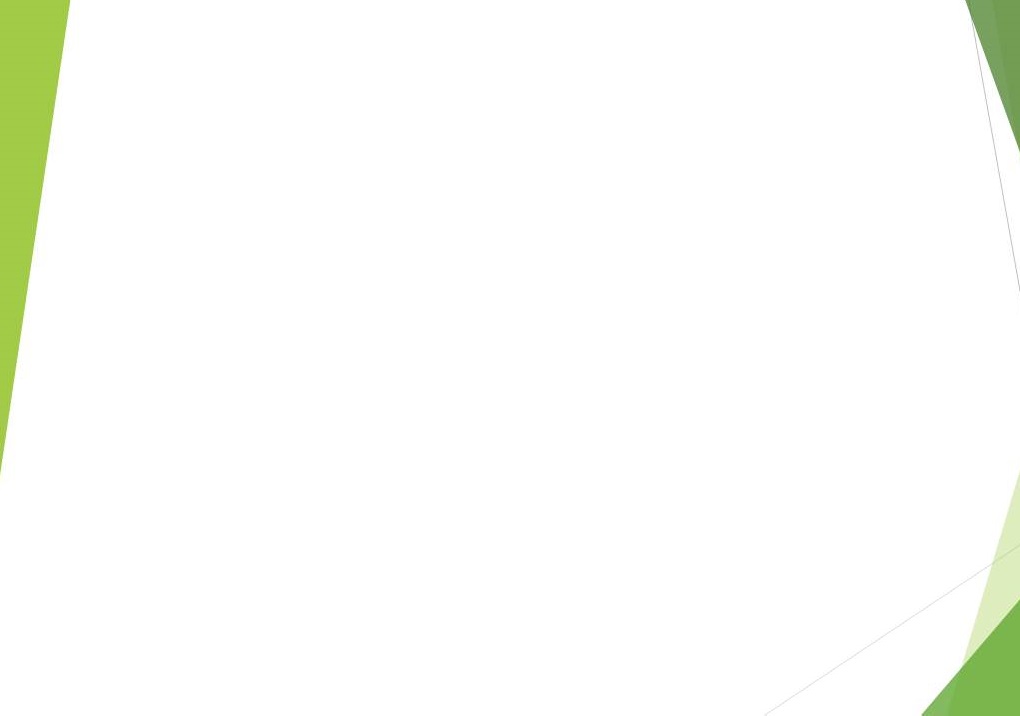 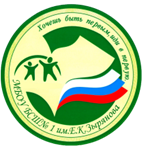 ВИДЫ ТЕКСТОВ: 
СПЛОШНЫЕ ТЕКСТЫ
ОПИСАНИЕ
Отрывок из рассказа, стихотворение, описание человека, места, предмета и т.д.
ПОВЕСТВОВАНИЕ
Рассказ, повесть, басня, письмо, статья в газете или журнале, статья в учебнике, инструкция, реклама, краткое содержание фильма, спектакля, пост блога, материалы различных сайтов.
РАССУЖДЕНИЕ
Сочинение-размышление, комментарий, аргумента-ция собственного мнения.
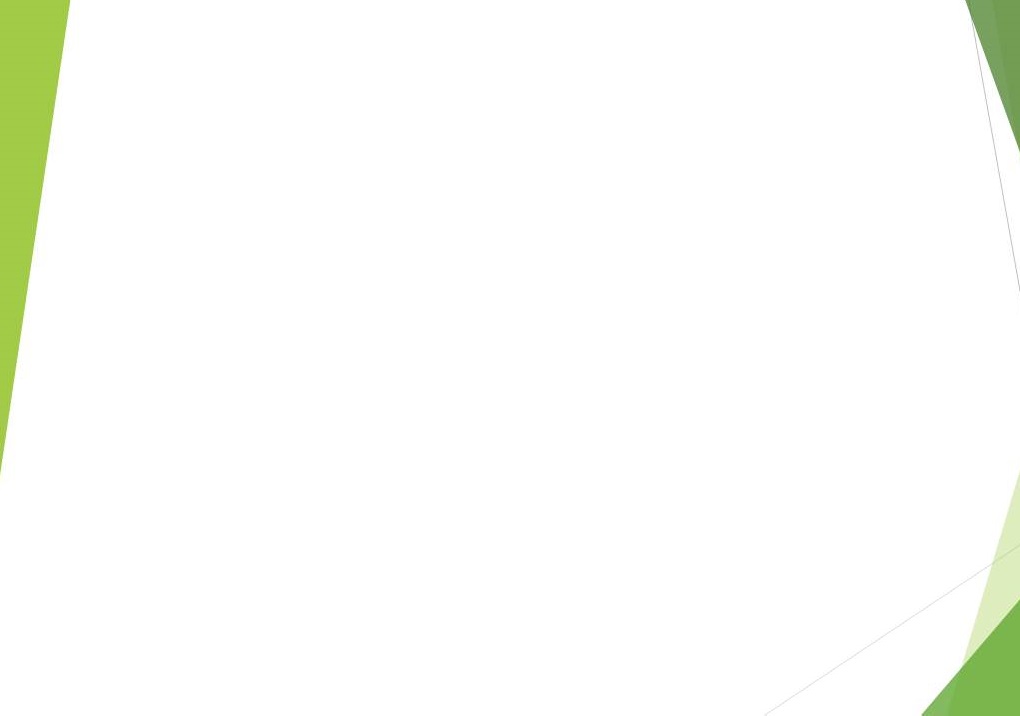 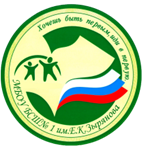 Сплошной текст: пример
Перевёрнутые мыши
 
Жил-был старик по имени Левон. Было ему 87 лет. Всю свою жизнь он был тихим и спокойным человеком. Он был очень беден и очень счастлив.
   Когда Левон обнаружил у себя дома мышей, он сначала не очень переживал по этому поводу. Но мышей становилось всё больше и больше.
   Они начали мешать ему. Наконец наступило время, когда даже Левон не мог этого больше выносить.
   «Это уж слишком, – сказал он. – Это становится невыносимо». Старик вышел из дома и, хромая, пошёл по дороге в магазин. Там он купил несколько мышеловок, кусок сыра и клей.
    Когда Левон вернулся домой,  он намазал основание  мышеловок  клеем  и поместил их
на потолок. Затем он закрепил в мышеловках по кусочку сыра и привёл  их в готовность.
   Ночью, когда мыши вышли из своих норок и увидели мышеловки на потолке, они реши-ли, что это шутка. Они разгуливали по полу, толкая друг друга и показывая передними лапками вверх, и давились от смеха. В конце концов, довольно глупо прикреплять мышеловки на потолок.
   Когда на следующее утро Левон вошёл в комнату и увидел,  что  ни  одна мышка не попала в    ловушку, он улыбнулся, но ничего не сказал.
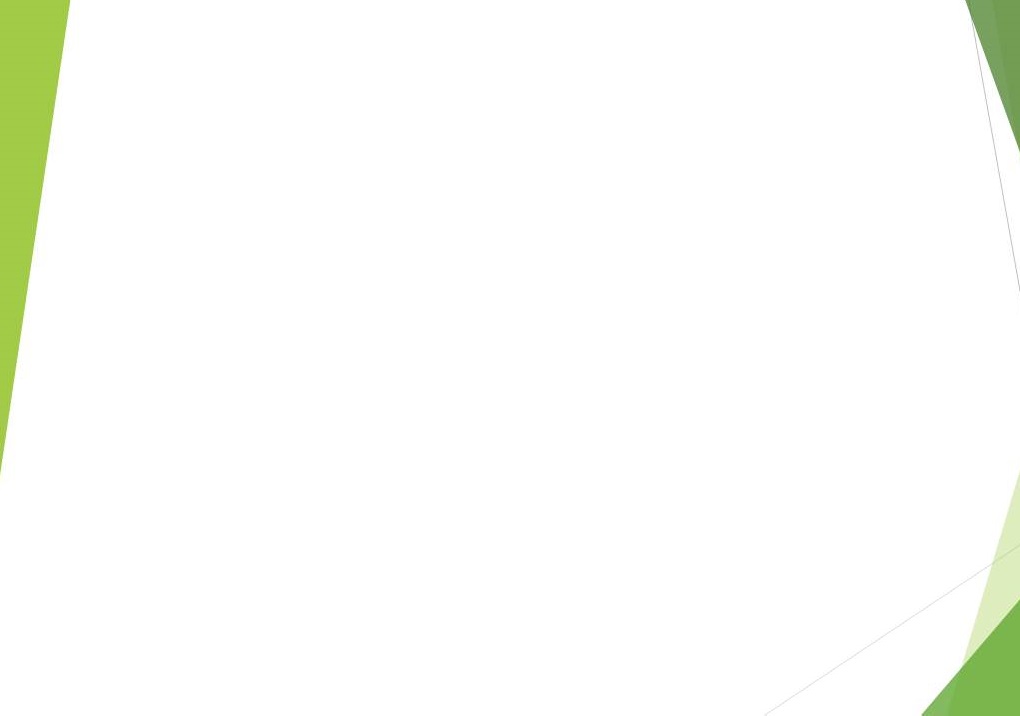 ВИДЫ ТЕКСТОВ: 
НЕСПЛОШНЫЕ ТЕКСТЫ
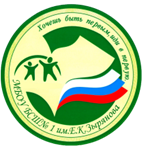 НЕСПЛОШНЫЕ ТЕКСТЫ
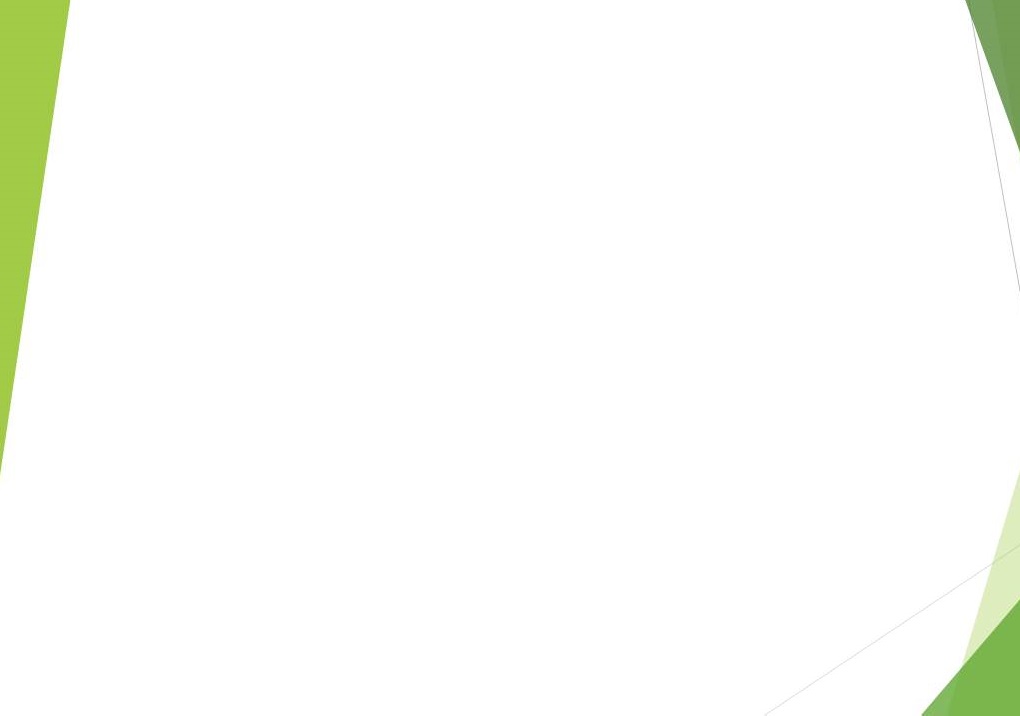 Несплошной текст: примеры
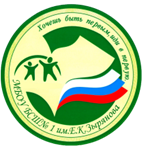 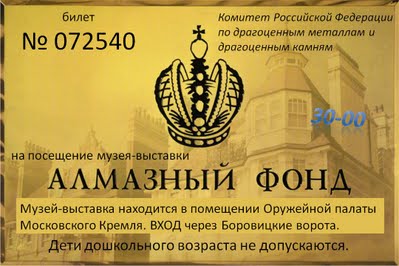 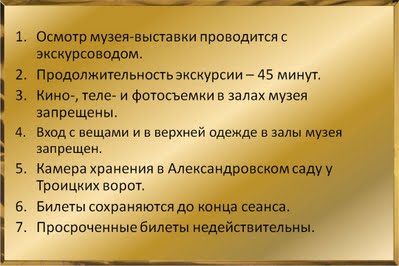 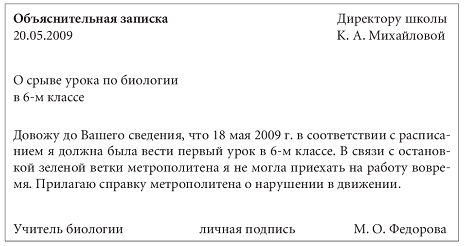 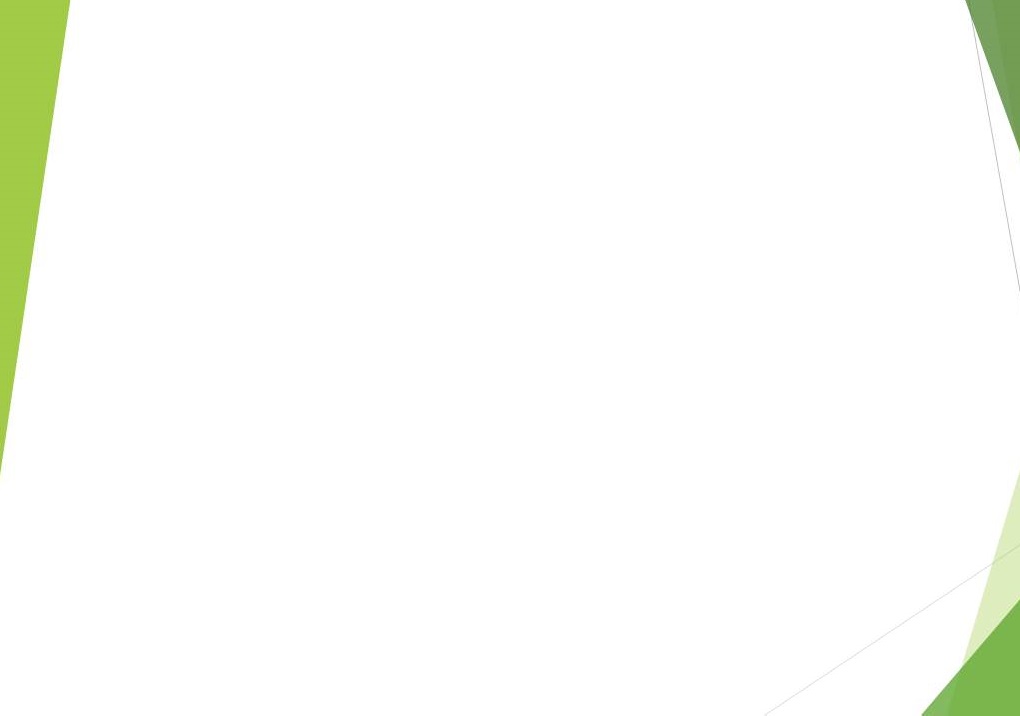 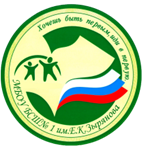 Задание для групповой работы
Обсудите и ответьте на вопросы:
1) Что такое таксономия Блума?
2) Что она определяет?
3) Для чего она нужна?
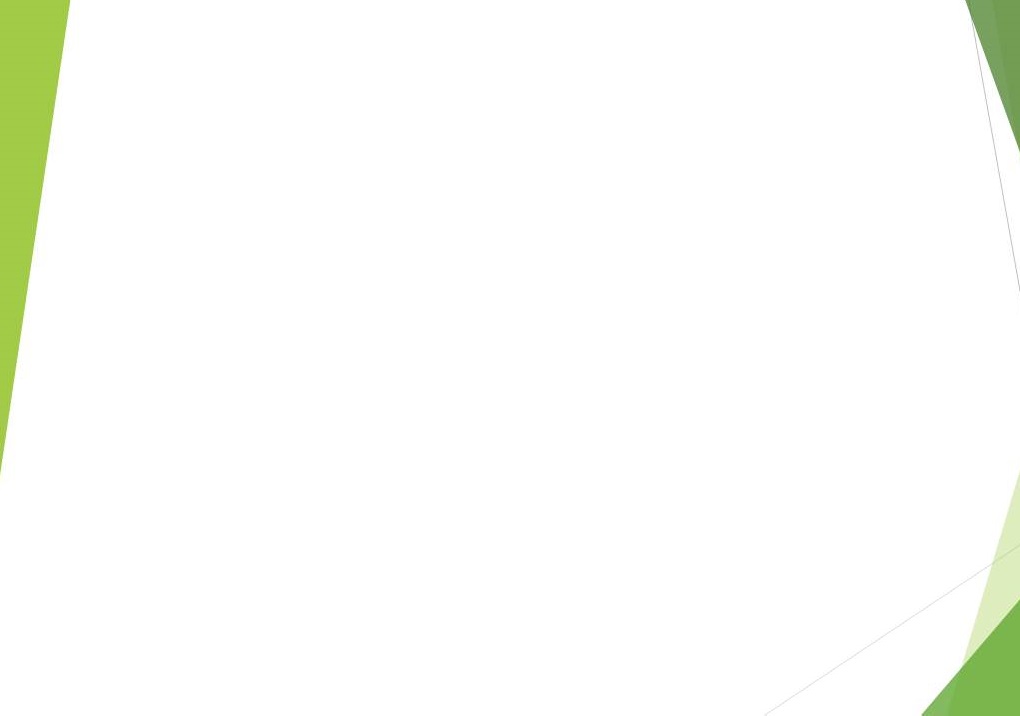 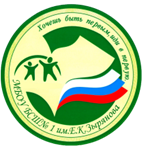 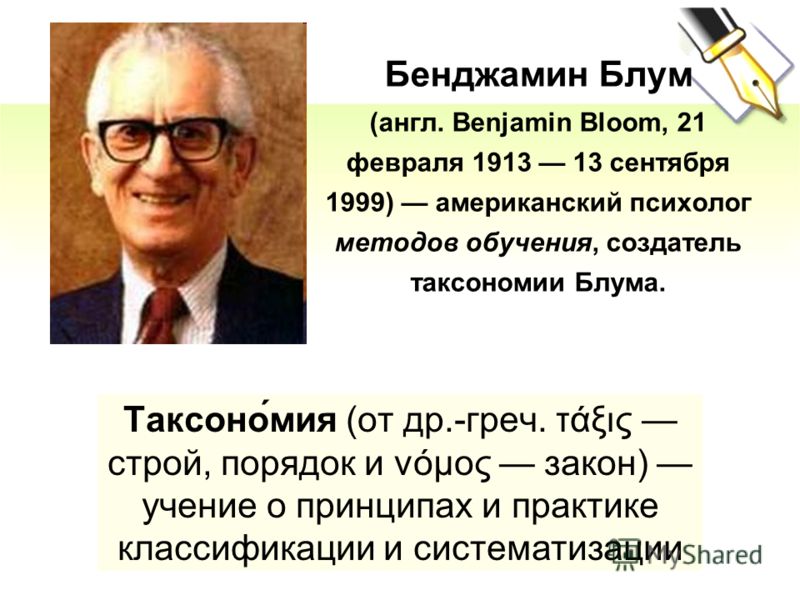 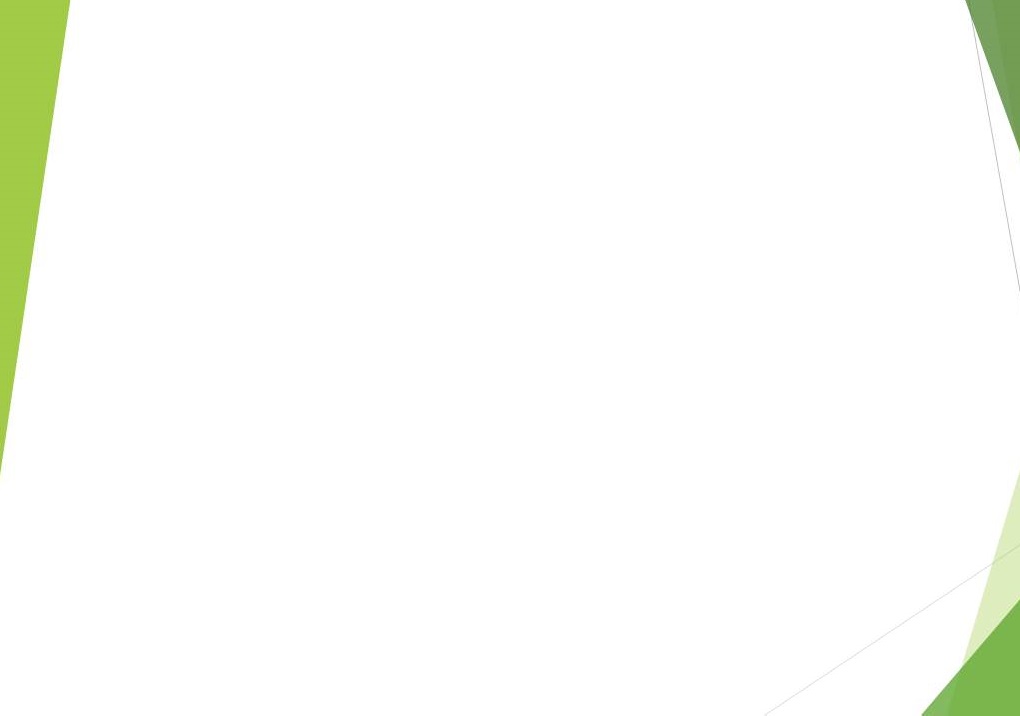 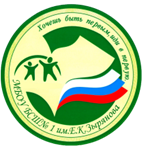 Что такое таксономия?
Таксономия Блума определяет способы классификации мыслительных умений, начиная  от  простейших учебных действий до самых сложных. Блум и его команда разработали иерархию мыслительных умений, в которой более высокие уровни мышления включают все познавательные умения нижележащих уровней.
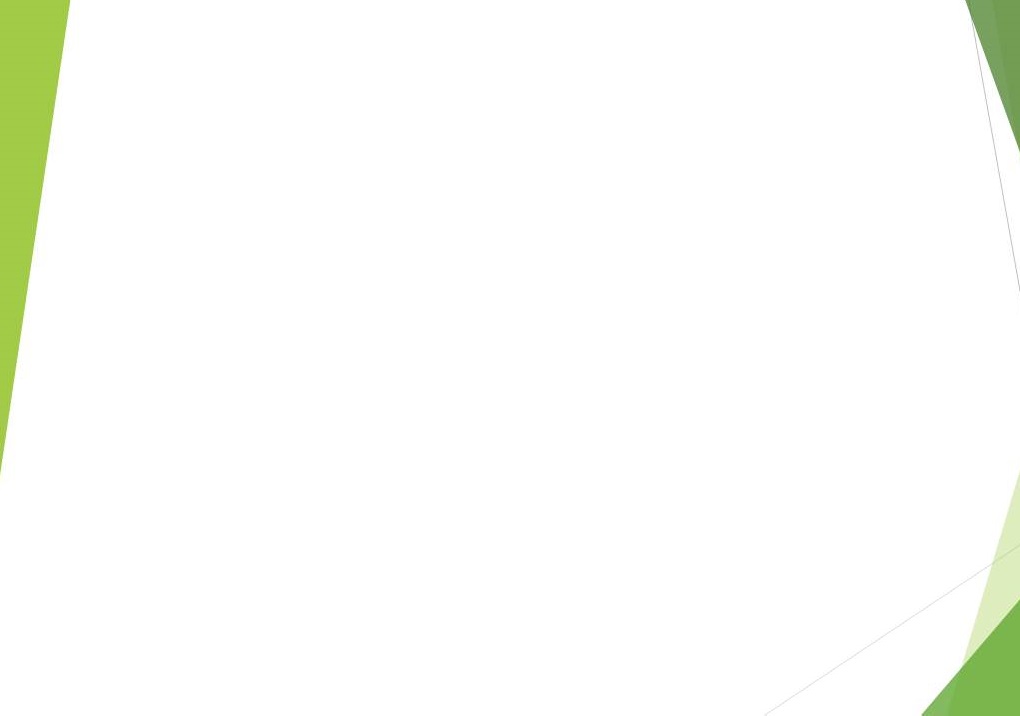 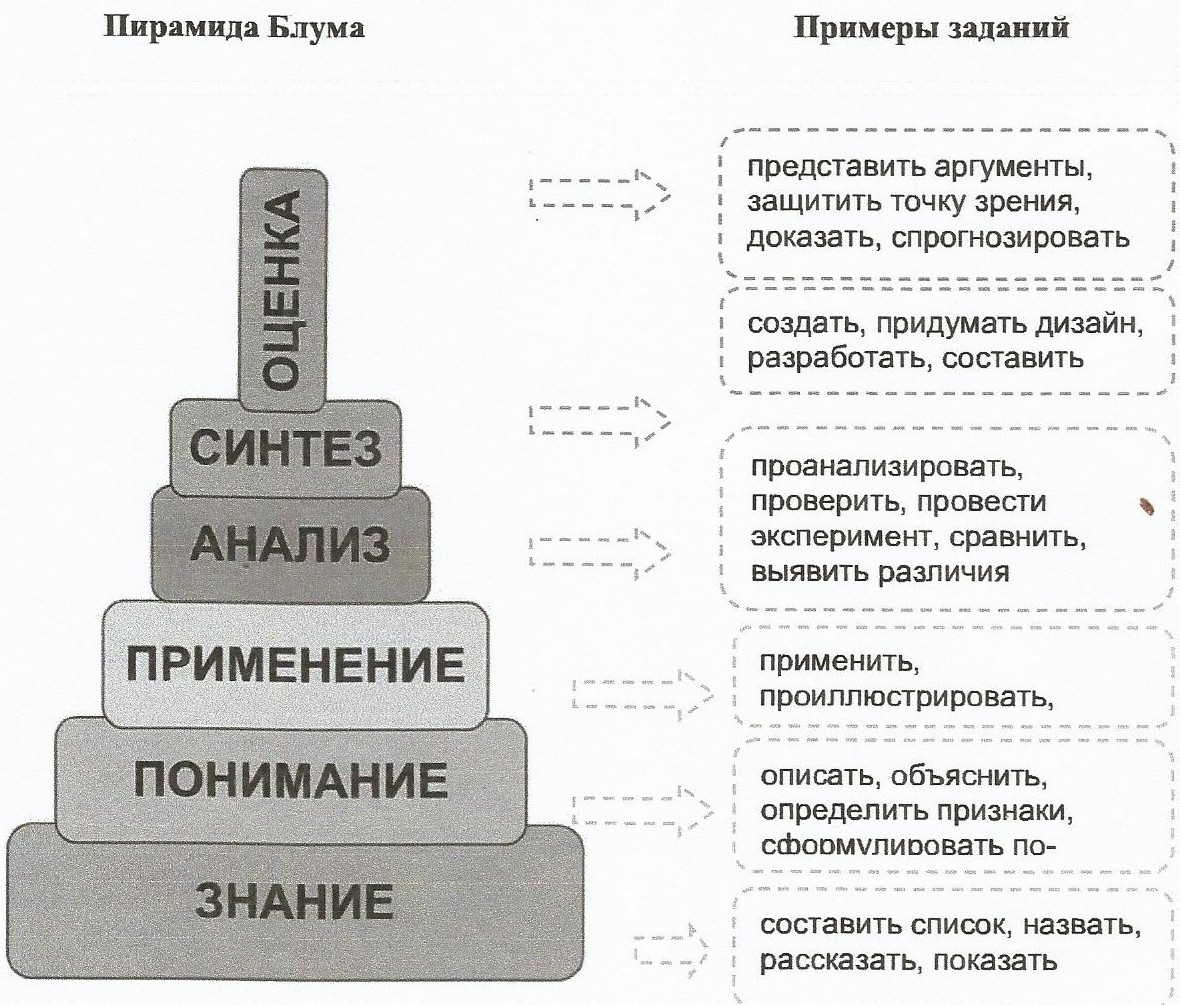 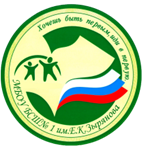 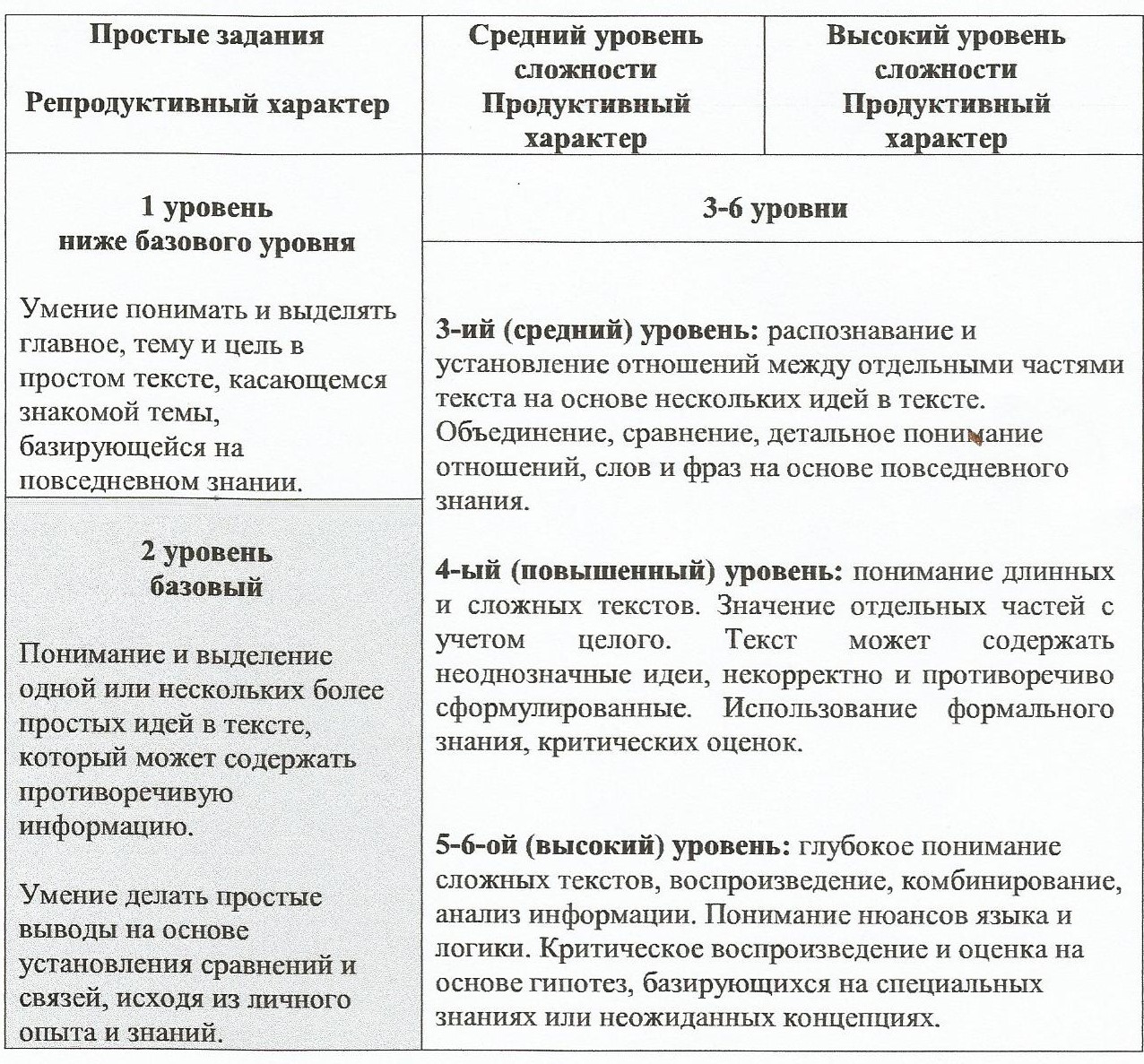 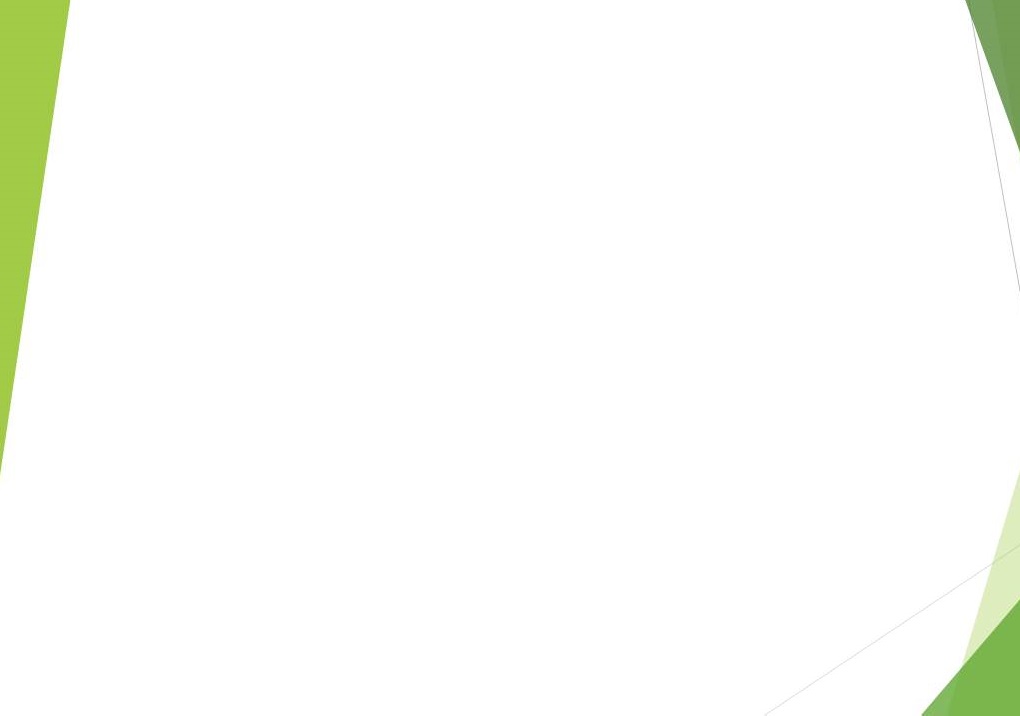 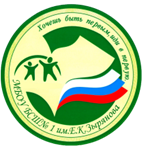 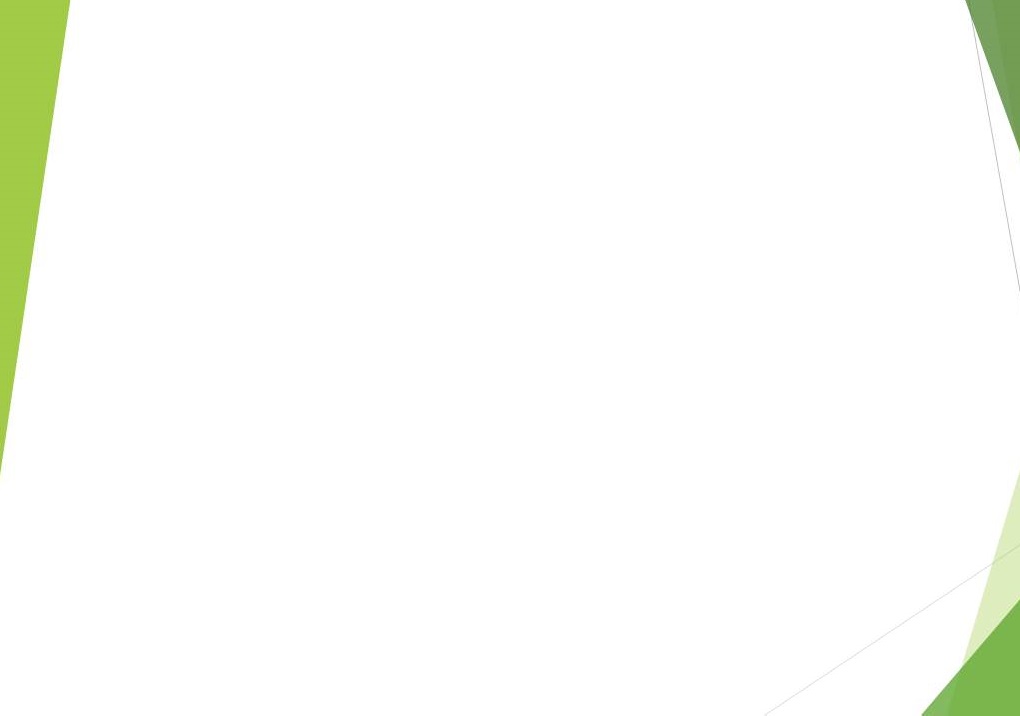 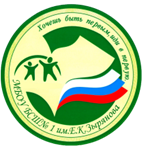 Зачем нужна таксономия в обучении?
Чтобы правильно ставить цели в обучении;
Чтобы правильно формулировать проблемы и задания для учащихся;
Чтобы подбирать адекватные оценочные инструменты;
Чтобы правильно проводить рефлексию по результатам обучения
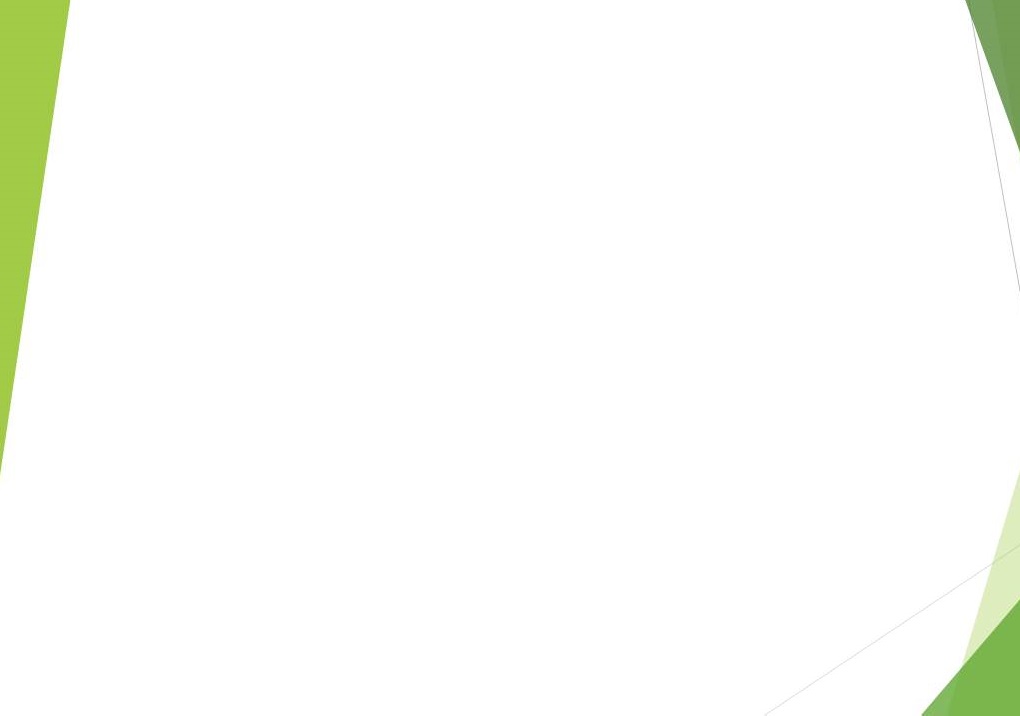 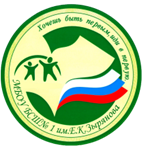 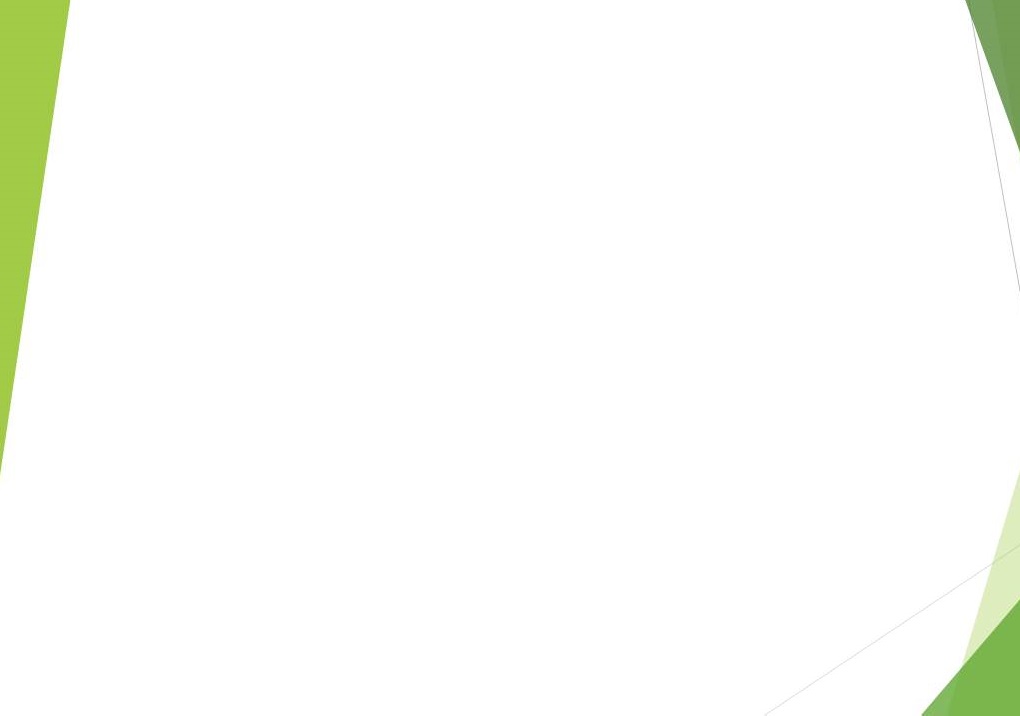 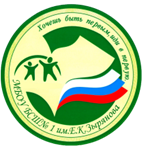 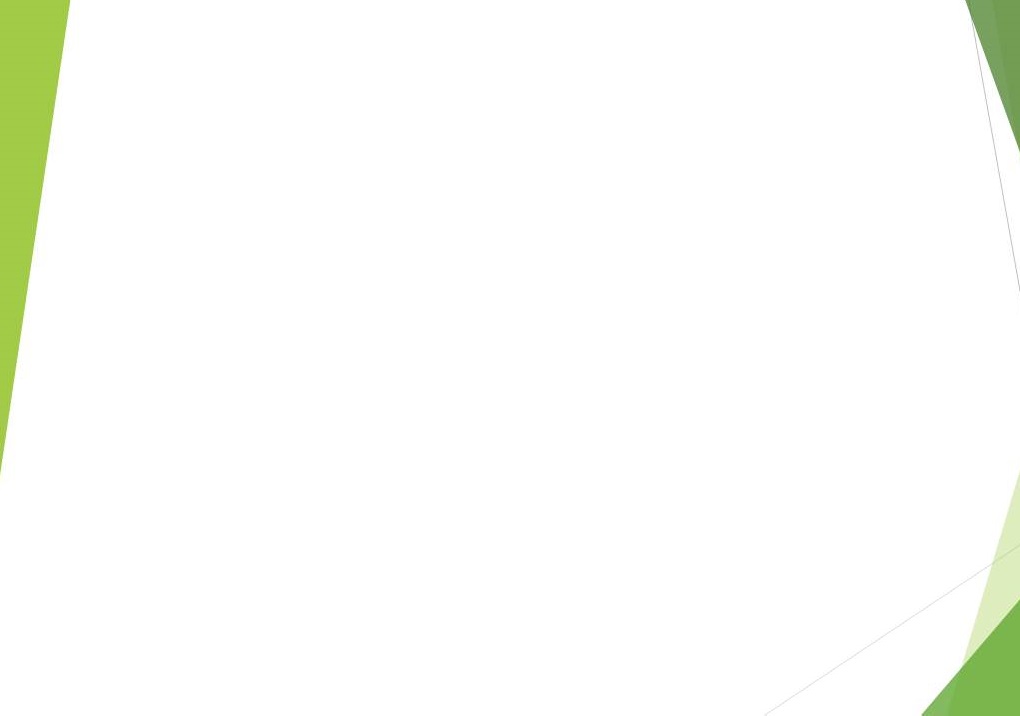 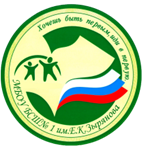 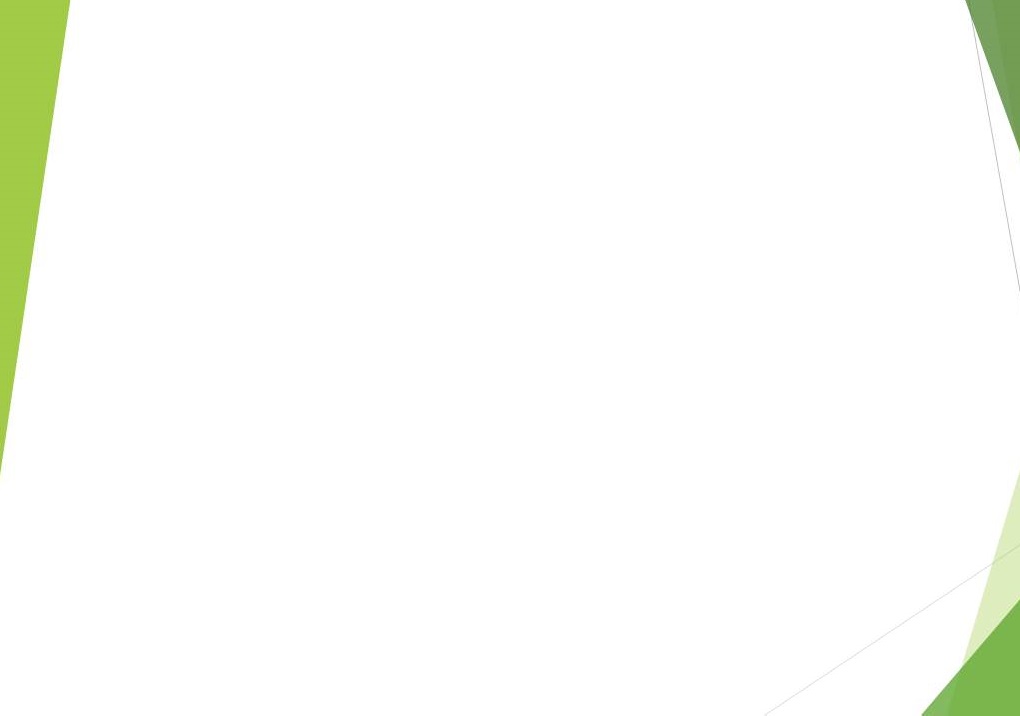 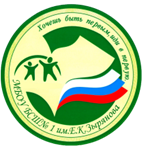 Практическое задание
Работа с текстом
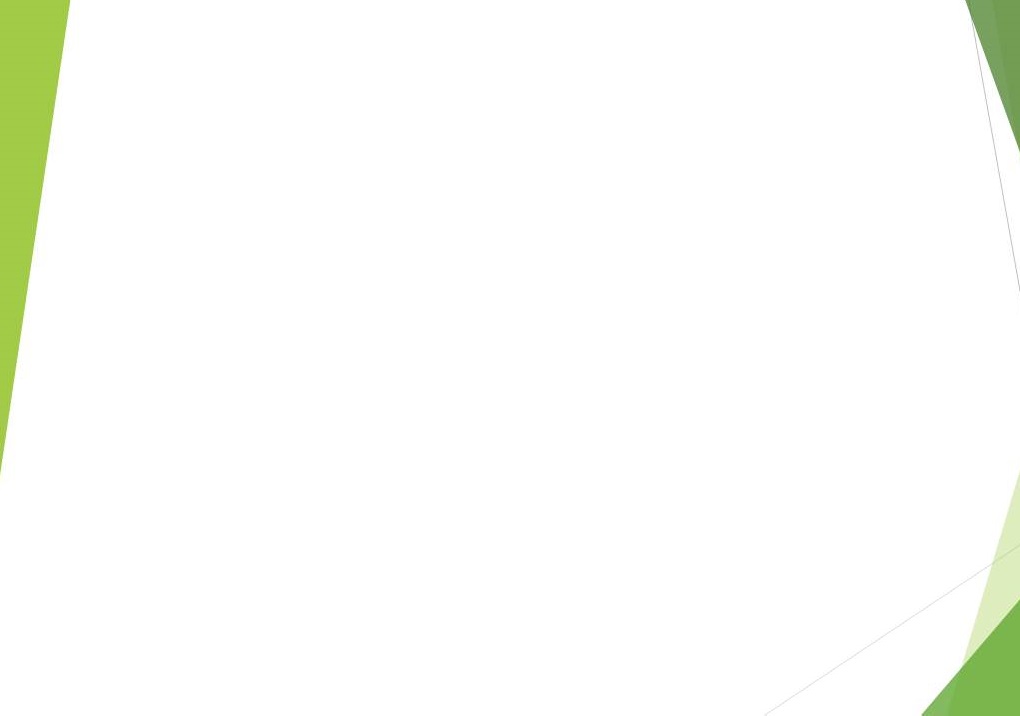 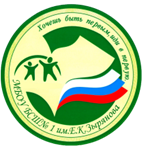 Обсудите и дайте ответ
Видите ли Вы использование таких заданий на своих уроках?
Полезно ли выполнение таких заданий на уроке?
Развивают ли они функциональную грамотность?
 Заинтересовала ли Вас эта тема?
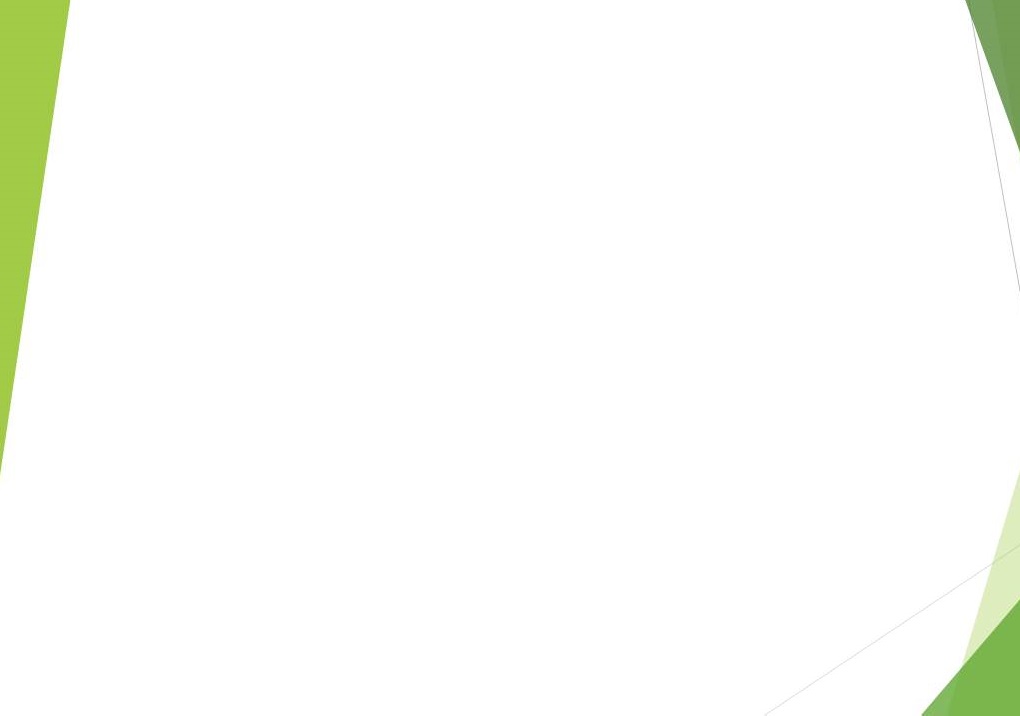 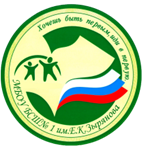 Эффективные педагогические практики
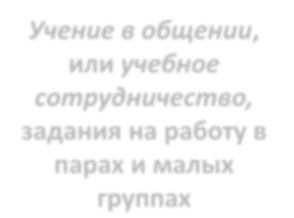 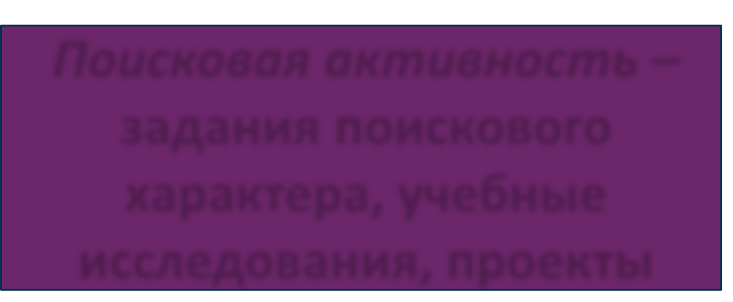 Поисковая активность – задания поискового характера, учебные
исследования, проекты
Учение в общении,
или учебное
сотрудничество,
задания на работу в
парах и малых
группах
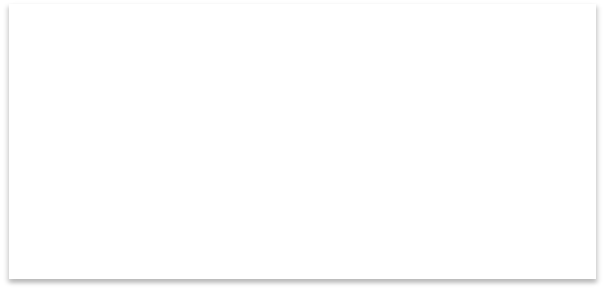 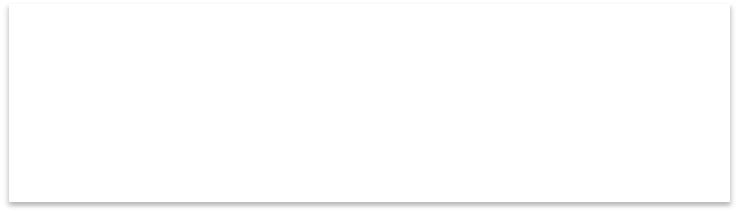 Cоздание учебных ситуаций, инициирующих учебную деятельность
учащихся,
мотивирующих их на учебную деятельность и проясняющих смыслы
этой деятельности
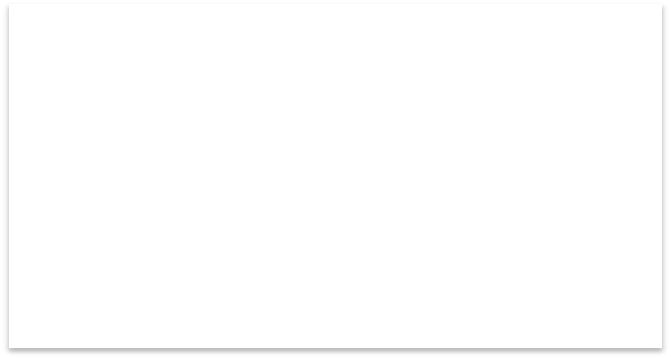 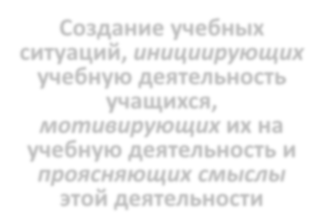 Интеграция знаний: общие методологические подходы, выявление связей, аналогий
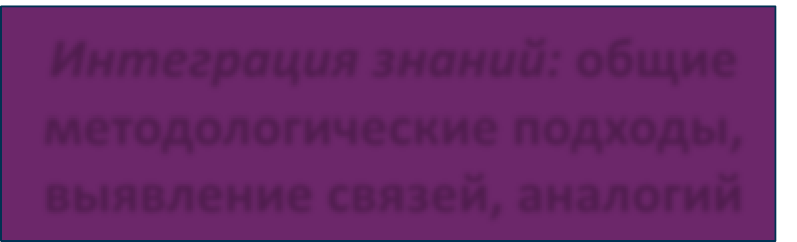 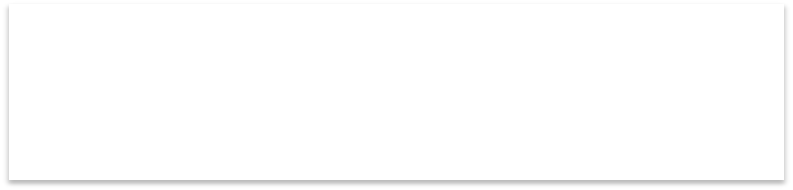 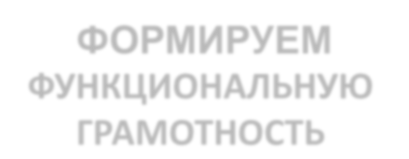 ФОРМИРУЕМ
Приобретение опыта
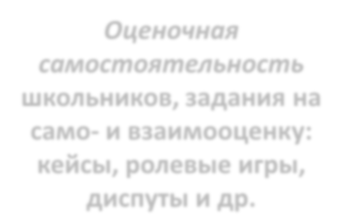 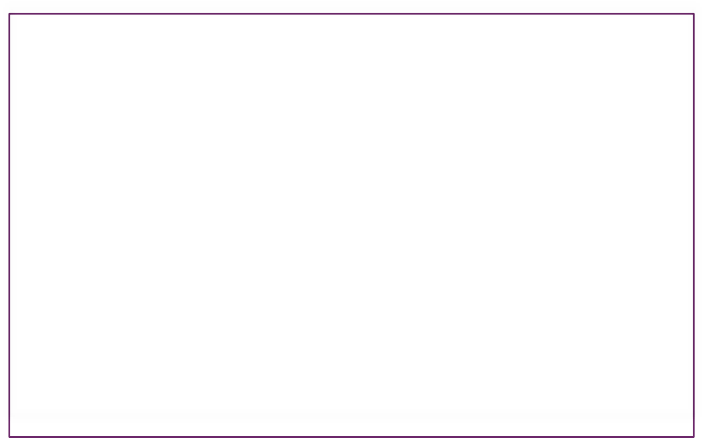 Оценочная
самостоятельность школьников, задания на само- и взаимооценку: кейсы, ролевые игры, диспуты и др.
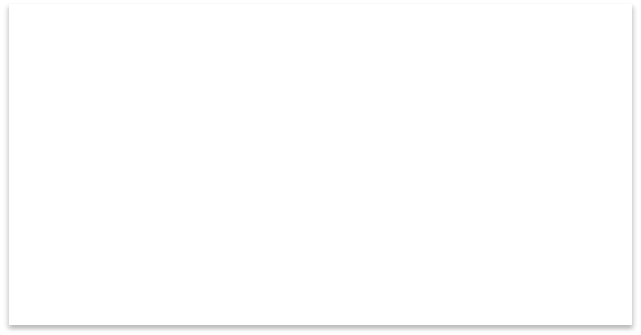 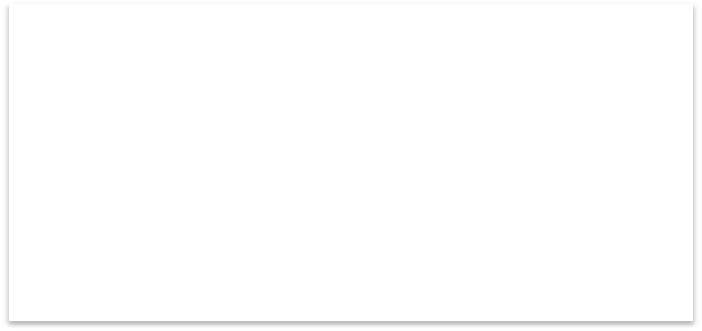 успешной деятельности,
разрешения проблем, принятия решений, позитивного
поведения
ФУНКЦИОНАЛЬНУЮ ГРАМОТНОСТЬ
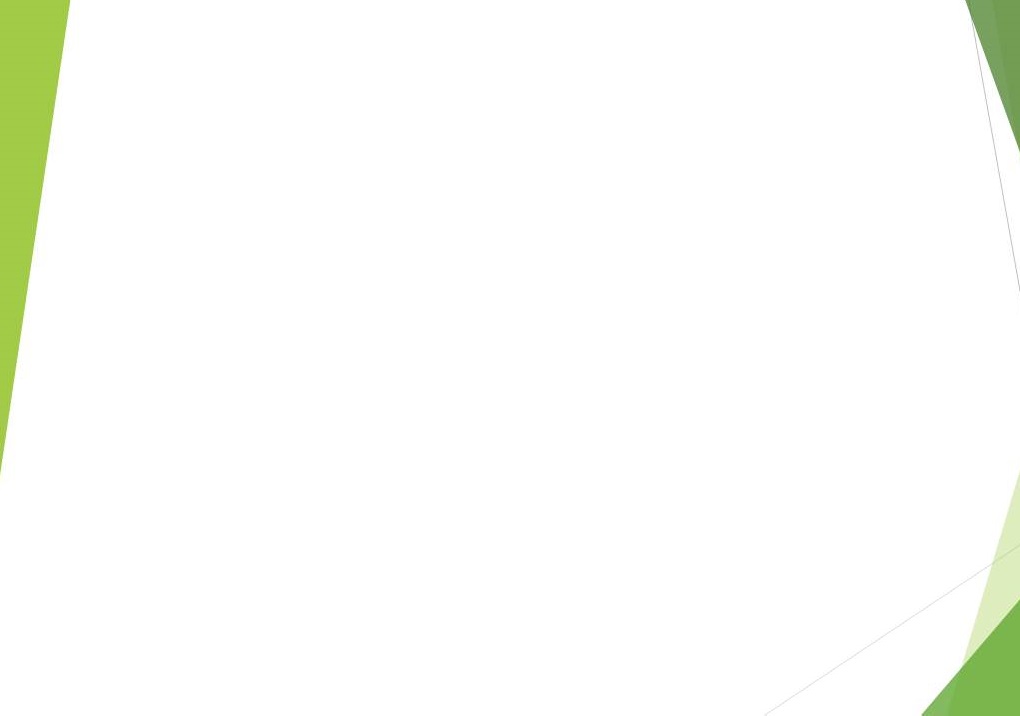 Что означает, что учитель готов к развитию функциональной грамотности в учебном процессе?
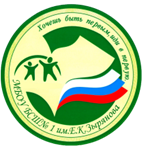 Учитель
овладел основными понятиями, связанными с функциональной грамотностью
овладел практики формирования и оценки функциональной грамотности (различение процессов формирования и оценки функциональной грамотности)
понимает роль учебных задач как средства формирования
функциональной грамотности
умеет отбирать / разрабатывать учебные задания для формирования и оценки функциональной грамотности
овладел	практиками развивающего обучения (работа в группах, проектная и исследовательская деятельность и др.)
овладел технологией формирующего оценивания с учетом критериально-уровневого подхода
умеет работать в команде учителей, организуя межпредметное взаимодействие
Интеграция знаний: общие методологические подходы, выявление связей, аналогий
Оценочная
самостоятельность школьников, задания на само- и взаимооценку: кейсы, ролевые игры, диспуты и др.
успешной деятельности,
разрешения проблем, принятия решений, позитивного
поведения
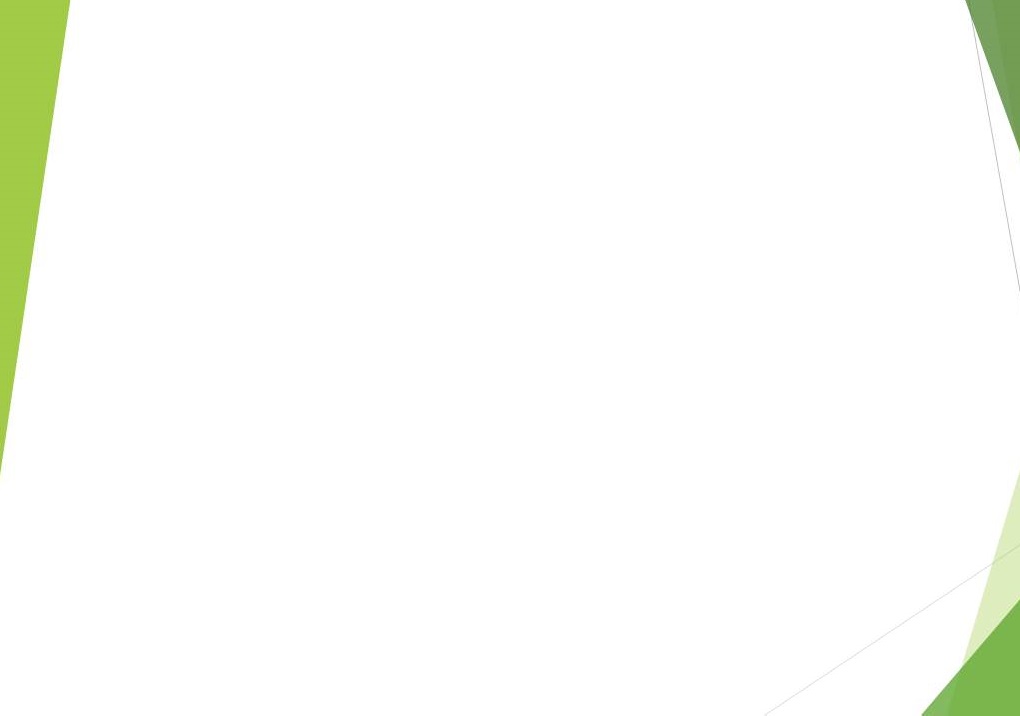 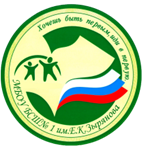 Полезные ссылки
https://pedsovet66.irro.ru/?page_id=436
https://vbudushee.ru/library/kompetentsii-4k-formirovanie-i-otsenka-na-uroke-prakticheskie-rekomendatsii/
https://yandex.ru/promo/education/specpro/fungram курс от Яндекс Учебника
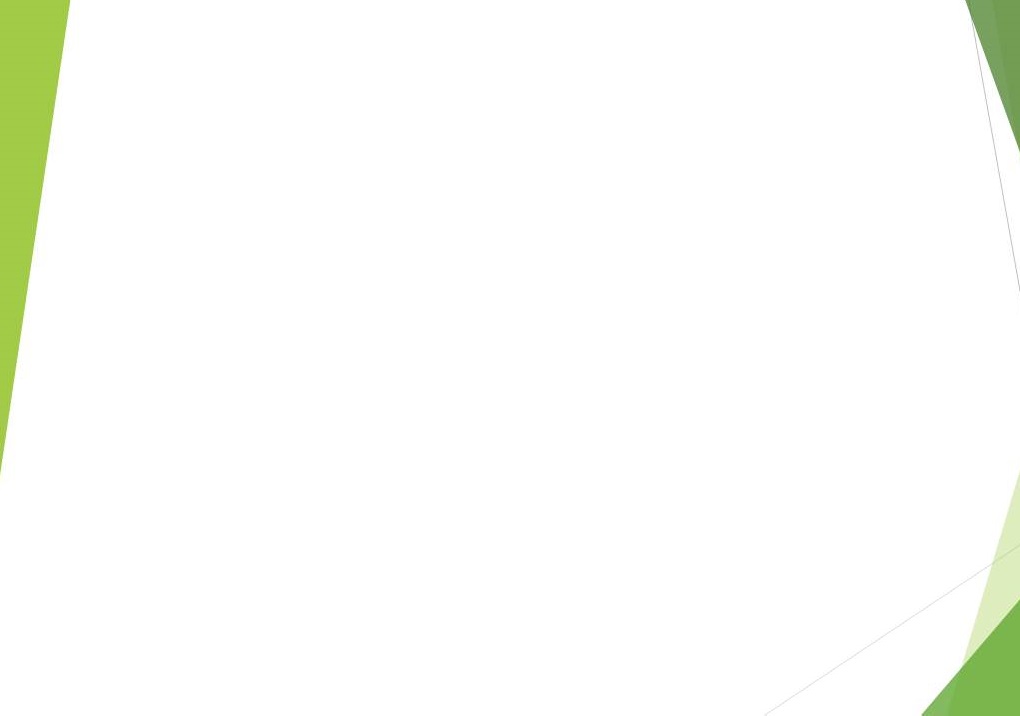 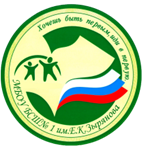 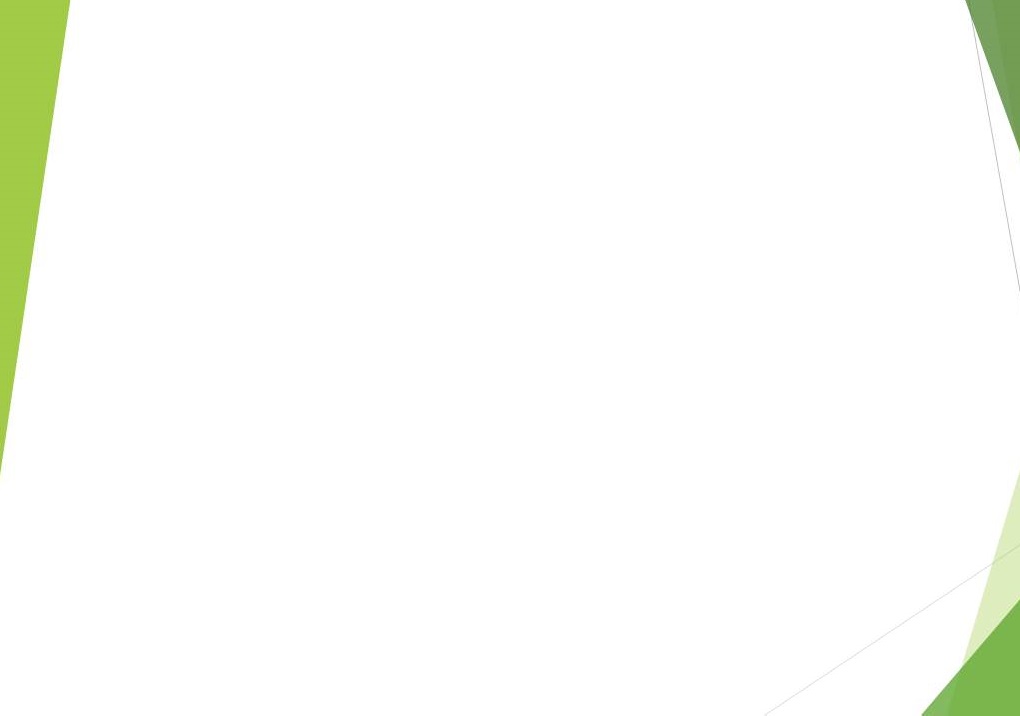 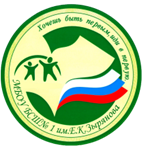